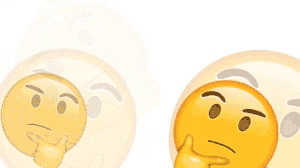 Функциональная грамотность
И что это за зверь….
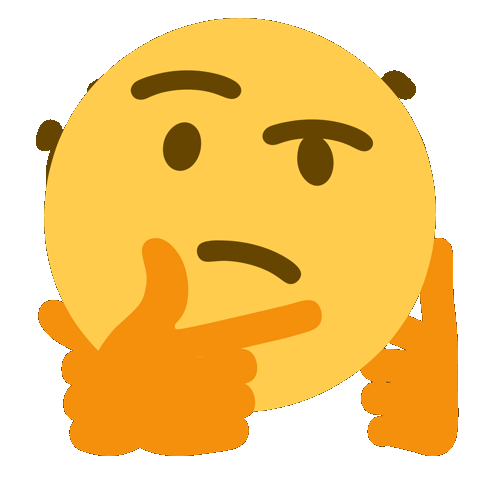 «Ребенок прочел толстую книгу и ничего не может о ней рассказать».
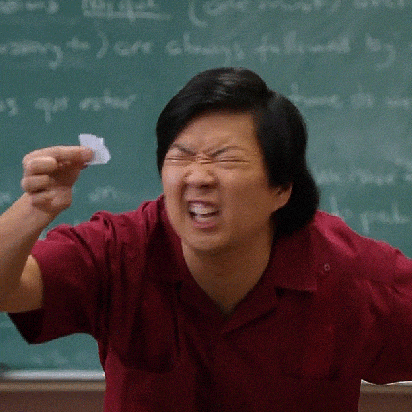 «Наши дети не умеют читать»,
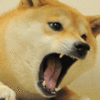 «Они не понимают, 
что прочитали»,
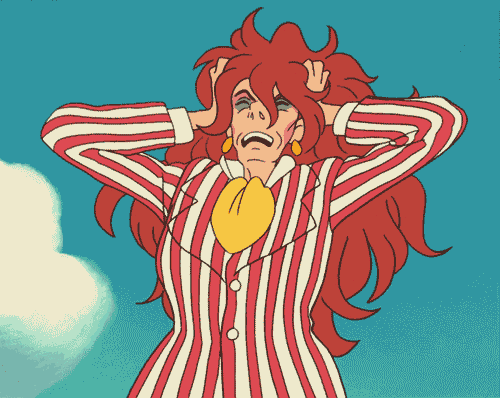 Термин «функциональная грамотность» впервые ввёл советский психолог, философ и педагог Алексей Леонтьев. 
Он говорил, что функциональная грамотность — это прежде всего умение работать с информацией
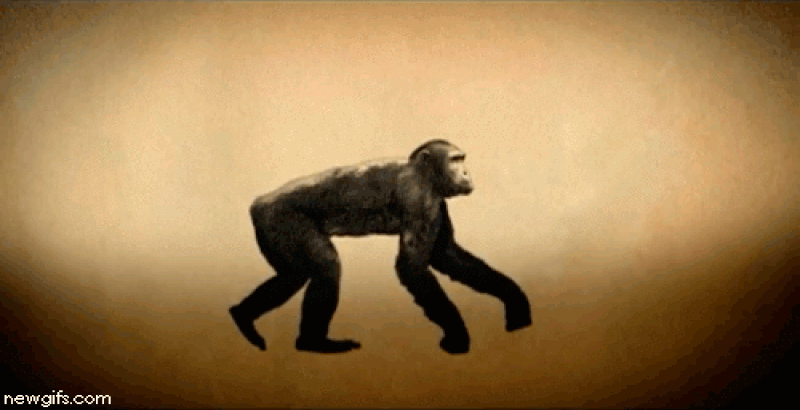 Главные составляющие ФГ:
1. Читательская грамотность 
2. Естественно-научная грамотность 
3. Математическая грамотность 
4. Финансовая грамотность 
5. Креативное мышление 
6. Глобальные компетенции
Этого дерьма
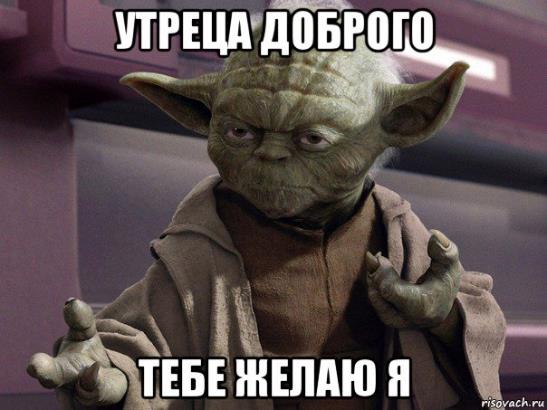 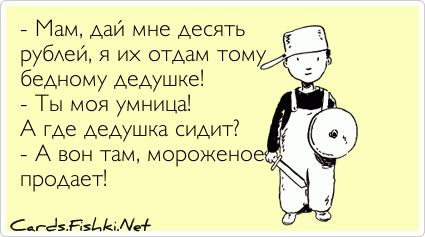 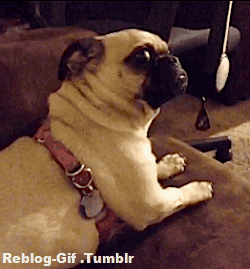 «Психологические механизмы формирования навыка чтения и понимания текста» — система психолога Генриетты Граник, которая помогает сформировать «идеального читателя». Вот ее основные принципы:
Быть внимательным к слову
Уметь вступать в диалог с текстом
Обладать активным воображением
Уметь видеть в тексте три уровня информации: переходить с фактов и образов на язык мысли
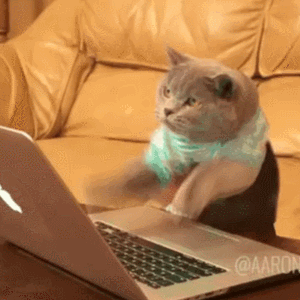 Кто автор?
Позвольте, жители страны,В часы душевного мученьяПоздравить вас из заточеньяС великим праздником весны!Всё утрясётся, всё пройдёт,Уйдут печали и тревоги,Вновь станут гладкими дорогиИ сад, как прежде, зацветёт.На помощь разум призовём,Сметём болезнь силой знанийИ дни тяжёлых испытанийОдной семьёй переживём.Мы станем чище и мудрей,Не сдавшись мраку и испугу,Воспрянем духом и друг другуМы станем ближе и добрей.И пусть за праздничным столомМы вновь порадуемся жизни,Пусть в этот день пошлёт ВсевышнийКусочек счастья в каждый дом!
Болдино 1827
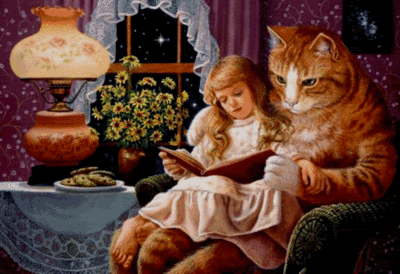 Дети, которые не очень дружат с математикой, лучше решают реальные жизненные задачи
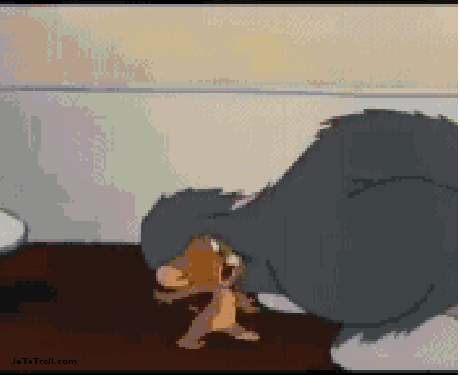 Спасибо за внимание!
Набираемся сил.